5th
Grade
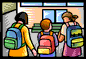 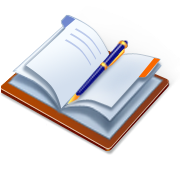 Teacher Directions
Quarter 2 Pre-Assessment
Reading
12 Selected-Response Items 
  1 Constructed Response 
Research
  3 Constructed-Response
Writing
  1 Full Composition (Performance Task)
  1 Brief Write 
  1 Write to Revise 
Writing w/ Integrated Language
  1 Language/Vocabulary
  1 Edit/Clarify
Sequential Steps toward Standard Mastery
1
Performance Task 
at Grade Level
Quarter Two 
ELA Pre-Assessment
Teacher Directions
5th
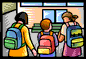 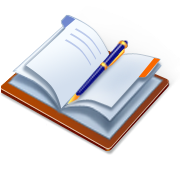 Note:  There may be more standards per target.  Writing standards assessed in this assessment are boxed.
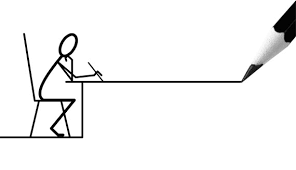 3
Possible Background Information for the Teacher…
http://www.msnucleus.org/membership/html/k-6/rc/pdf/rc5rock.pdf
http://www.nps.gov/cave/forteachers/upload/geology_ms_gravel.pdf
Great photographs: http://pubs.usgs.gov/bul/0760c/report.pdf

This is a pre-assessment to measure the task of writing an informational article. Full compositions are always part of a Performance Task.   A complete performance task would have:

Classroom Activity (30 Minutes)

Part 1
(35 minutes – Independent work)
Passages or stimuli to Read 
3 Research Questions 
There may be other constructed response questions.

Part 2
A Full-Composition (70 Minutes)

Students should have access to spell-check resources but no grammar-check resources.  Students can refer back to their passages, notes and 3 research questions and any other constructed responses, as often they’d like.

Directions
30 minutes
You may wish to have a 30 minute classroom activity.  The purpose of a PT activity is to 
        ensure that all students are familiar with the concepts of the topic and know and 
        understand key terms (vocabulary) that are at the upper end of their grade level (words
        they would not normally know or are unfamiliar to their background or culture).
        The classroom activity DOES NOT pre-teach any of the content that will be assessed!
35 minutes
Students read the passages independently.  If you have students who can not read
       the passages you may read them to those students but please make note of the
accommodation.   Remind students to take notes as they read.  During an actual SBAC  assessment students are allowed to keep their notes as a reference.
Students answer the 3 research questions or other constructed response questions. Students should also refer to their answers when writing their full informational piece piece.
15 minute break
70 Minutes
4.     Students write their full composition (informational piece).
SCORING
An Informational Rubric is provided.  Students receive three scores:
Organization and Purpose
Evidence and Elaboration
Conventions
4
Order at HSD Print Shop…
http://www.hsd.k12.or.us/Departments/PrintShop/WebSubmissionForms.aspx
The HSD Elementary assessments are neither scripted nor timed assessments.   They are a tool to inform instructional decision making. It is not the intent of these assessments to have students “guess and check” answers for the sake of finishing an assessment.

All students should “move toward” taking the assessments independently but many will need scaffolding strategies. If students are not reading at grade level and can’t read the text, please read the stories to the students and ask the questions.  Allow students to read the parts of the text that they can. Please note the level of  differentiation a student needed.
About this Assessment

This assessment includes:  Selected-Response, Constructed-Response, and a Performance Task.
There are  NO Technology-enhanced Items/Tasks (TE) Note:  It is highly recommended that students have experiences with the following types of tasks from various on-line instructional practice sites, as they are not on the HSD Elementary Assessments: reordering text, selecting and changing text, selecting text, and selecting from drop-down menu
Discovering Caves Performance Task Classroom Activity

This classroom pre-activity follows the Smarter Balanced Assessment Consortium general design of contextual elements, resources, learning goals, key terms and purpose [http://oaksportal.org/resources/]
The classroom activity was written by Renae Iversen and Sandy Maines.

The Classroom Activity introduces students to the context of a performance task, so they are not disadvantaged in demonstrating the skills the task intends to assess. 

Contextual elements include:

an understanding of the setting or situation in which the task is placed
potentially unfamiliar concepts that are associated with the scenario
key terms or vocabulary students will need to understand in order to meaningfully engage with and complete the performance task

The Classroom Activity is also intended to generate student interest in further exploration of the key idea(s). The Classroom Activity should be easy to implement with clear instructions. 

Please read through the entire Classroom Activity before beginning the activity with students to ensure any classroom preparation can be completed in advance. Throughout the activity, it is permissible to pause and ask students if they have any questions.

Resources needed:

http://www.tubechop.com/watch/6414909 (Mammoth Cave)
http://www.tubechop.com/watch/6414911  (Oregon Cave)
Place to record/display student responses (chart paper, white board, SmartBoard, etc.)

Learning Goals:

Students will
      know and understand that spelunking is a method of cave exploration
      know and understand that caves have specific features


Students will understand the key terms:
Exploration-  to learn about caves by investigating and studying them 
Features-  the structures, forms, and appearances of caves 

Note: Definitions are provided here for the convenience of facilitators. Students are expected to understand these key terms in the context of the task, not memorize the definitions. 


[Purpose: The facilitator’s goal is to help students learn about the features of a cave through exploration. 




*Facilitators can decide whether they want to display ancillary materials using an overhead projector or computer/Smartboard, or whether they want to produce them as a handout for students.
Title:  Discovering Caves

Facilitator says:
Today, we will get ready for the Carlsbad Caverns Performance Task.  First I would like each person to take a moment and think about what you already know about caves or caverns.  Have you been in a cave?  What did you observe or experience?  

[Give students 1 minute to recall and think about caves.]

[Choose a few student volunteers to share what they know about caves/caverns with the group.  Teacher will record ideas where all students can see them.]

Possible student responses (unscripted):
I’ve been to Oregon Caves.
Caves have water in them.
Caves are large and dark.
Animals hide in them. 

Facilitator says:     
Now we are going to watch a video about exploring caves.  Observe what the people are doing in the video and be prepared to share your findings with the group. 

[Show video 1: http://www.tubechop.com/watch/6414909]   

Facilitator says:
Cave exploration can be exciting and scary!  In the video, you saw teenagers exploring, or spelunking, through the Mammoth Cave.  Spelunking is the sport or practice of exploring or studying caves. 

Discussion question:
What did you notice about the spelunkers in the video? 

[Give students 1-2 minutes to discuss with group/partner.  Walk around to ensure students are on task.  ]

[Teacher will record ideas where all students can see them.]

Possible student responses (unscripted):
They were crawling through tight spaces.
They wore hardhats/helmets with lights on them. 
Some of the kids were scared about being in a tight space.
Facilitator says:     
Next, we are going to watch a video about the formation of caves and their features.  Be prepared to share what you learn about the features with the group. 

[Show video 2: http://www.tubechop.com/watch/6414911]   

Facilitator says:
The formations in the cavern were unusual-looking.  There were several kinds and each were created a different way.   

Discussion question:
What do you recall the tour guide telling us about their creation?

[Give students 2-3 minutes to discuss with group/partner.  Walk around to ensure students are on task.]

[Choose a few student volunteers to share what they know about the features in the cave with the group.  Teacher will record ideas where all students can see them.]

Possible student responses (unscripted):
Flowstone
Stalactites
Soda Straws
Draperies
General explanation of formation

Facilitator says: “In your performance task, you will be learning about The Carlsbad Caverns.  The group work you did today should help prepare you for the research and writing you will be doing in the performance task.” 

Note: Facilitator should collect student notes from this activity.
Pre-Assessment and Learning Progressions

The pre-assessments are unique.  

They measure progress toward a standard. 

Unlike the Common Formative Assessments which measure standard mastery, the pre-assessments are more like a base-line picture of a student’s strengths and gaps, measuring skills and concepts students need “along the way,” in order to achieve standard mastery.














So what about a “post-assessment?”  There is not a standardized post-assessment.
The true measure of how students are doing “along the way,” is assessed in the classroom during instruction and classroom formative assessment.  For this reason The CFA’s are not called  “post-assessments.”  The CFAs measure the “end goal,” or standard mastery.  However, without the pre-assessments, how will we know what our instruction should focus on throughout each quarter?

Learning Progressions: are the predicted set of skills needed to be able to complete the required task demand of each standard. The learning progressions were aligned to Hess’ Cognitive Rigor Matrix.

The pre-assessments measure student proficiency indicated on the boxes in purple (adjustment points). These points are tasks that allow us to adjust instruction based on performance.  For instance, if a student has difficulty on the first “purple” adjustment point (DOK-1, Cf) the teacher will need to go back to the tasks prior to DOK-1 Cf and scaffold instruction to close the gap, continually moving forward to the end of the  learning progression.

There is a Reading Learning Progression checklist for each standard in each grade that can be used to monitor progress.  It is available at:
Example of a Learning Progression for RL.2.1
Pre-Assessments Measure Adjustment Points (in purple)
CFA
RL.2.1 grade-level standard assessment.
After the pre-assessment is given, Learning Progressions provide informal formative assessment below and near grade-level  “tasks” throughout each quarter.
END of  QTR
Beg. of QTR
Throughout the QTR
http://sresource.homestead.com/Grade-2.html
9
Quarter Two Reading Literature Learning Progressions.  
The indicated boxes highlighted before the standard, are assessed on this pre-assessment. The standard itself is assessed on the Common Formative Assessment (CFA) at the end of each quarter.
Not Assessed
Not Assessed
10
Quarter Two Reading Informational Learning Progressions.  
The indicated boxes highlighted before the standard, are assessed on this pre-assessment. The standard itself is assessed on the Common Formative Assessment (CFA) at the end of each quarter.
Not Assessed
Not Assessed
11
Grade 5 Research Notes Teacher Guide
What problems or questions does the author state about the main idea?

Write one  new problem or question the author brings to the reader’s attention about the main topic.

_____________________________________________________________________________

_____________________________________________________________________________

Key Details

What key details  from the passage explain more about the problem or question?  
Write two key details that provide an answer or a solution. Use Quotes from the text when possible.

Key Detail (has an answer or solution)
      ________________________________________________________________________

      ________________________________________________________________________


Key Detail (has an answer or solution)
      _________________________________________________________________________

      _________________________________________________________________________
Again and Again
What words, phrases or ideas does the author use  again and again?  Write them here.  
Think about why the author uses them again and again.









Write one conclusion sentence  that tells  the most about the new contribution (key idea). 
Use some of the again and again words or ideas in your summary.
____________________________________________________________________________

_____________________________________________________________________________
Instruct students to re-read and select a paragraph or section of the text with problems or questions about the main topic.

Ask, “Does the section or paragraph you chose state a new question or problem about the main idea?”  This is a key detail that may help solve the problem or answer the question (be sure students can identify the main topic).”

Have students write ONE brief sentence about a new problem or question the author brings to the reader’s attention about the main idea.
1
Ask students to look for key details that explain more about the problem or question.  

Explain “Key details about the main idea can help us find answers to a question or solution to a problem.” Instruct students to write 2 brief key details that provide an answer or solution.
Remember students will need to have a note-taking form for each passage.
2
Instruct students to look at the again and again words or phrases, ask “Do you see some of the again and again words or ideas in the key details about problems and solutions? Can the words help you write one conclusion sentence that summarizes the problem and solution (or the question and answer)?”

Summarizing is a big part of writing conclusions.  It is an extremely important strategy for students to learn in order to use research skills effectively.
Have students re-read the paragraph or section they wrote about and write words or ideas they see Again and Again, in the box.
 
Explain, “When author’s use the same words, phrases or ideas Again and Again ask yourself “why?”  It means something is important.”
3
4
Differentiation:
Students who need more  pages – print as many as needed. Students who would benefit from enrichment can continue on with more sections or paragraphs. Students who need more direct instruction – teach each part as a mini lesson.  These concepts can be taught separately:
Main Topic
Problem/solution  question/answer
Key Details
Again and Again
Conclusions - Summarizing
ELL Students may need each part taught using language (sentence) frames emphasizing transitional words.
Grade 5 Research Notes
Name_______________  Passage______________ Main Idea________________
What problems or questions does the author state about the main idea?

Write one  new problem or question the author brings to the reader’s attention about the main idea.
________________________________________________________________________
_____________________________________________________________________________

Key Details

What key details from the section or paragraph explain more about the problem or question?  
Write two key details that provide an answer or a solution. Use quotes from the text when possible.

Key Detail (has an answer or solution)
      ________________________________________________________________________
      ________________________________________________________________________

Key Detail (has an answer or solution)
      _________________________________________________________________________
      _________________________________________________________________________

Again and Again
What words, phrases or ideas does the author use  again and again?  Write them here.  
Think about why the author uses them again and again.









Write one conclusion sentence  that tells  the most about the new key idea and the answer 
and solution key details. Use some of the again and again words or ideas in your summary.
____________________________________________________________________________

_____________________________________________________________________________
Determining Grade Level Text

Grade level text is determined by using a combination of both the CCSS new quantitative ranges and qualitative measures.

Example:  If  the grade equivalent for a text is 6.8 and has a lexile of 970, quantitative data shows that placement should be between grades 4 and 8.









Four qualitative measures can be looked at from the lower grade band of grade 4 to the higher grade band of grade 8 to  determine a grade level readability. 













The combination of the quantitative ranges and qualitative measures for this particular text shows that grade 6 would be the best readability level for this text.
To see more details about each of the qualitative measures please go to slide 6 of: http://www.corestandards.org/assets/Appendix_A.pdf
Grades 3 - 5: Generic 4-Point Informational/Explanatory Writing Rubric
ELP 4th – 5th Grade Band Standards Organized by Modality
This performance task is based on writing.  As an option if you’d like to monitor growth for ELP as a second goal, teachers can choose to assess ELP standard 4 because it aligns with this specific performance task. Your student’s full composition can be analyzed to identify English language proficiency levels.  It is evident that students will be navigating through the modalities to get to the end product. However, it is important to keep in mind what the full opinion writing performance task is assessing and how deeply the student understands class content and language. The  ELP growth goal is to provide the “just-right scaffolds” for students to demonstrate their understanding in order for them to move from one proficiency level to the next.
Oregon ELP Standards Aligned with Performance Task, 2014; Arcema Tovar
Scoring Key:
Total # Correct
1
0 - 4
= Emerging
2
5 - 7
= Developing
3
8 - 10
= Proficient
4
11 - 12
= Exemplary
A Note about constructed responses:  Constructed response answers are not written “in stone.”  There is no perfect way a student should respond.  Look for the general intent of the prompt and student response and follow the rubric below as much as possible. Use your best judgment.  Unlike DOK-1 questions where there is one right and wrong answer, constructed responses are more difficult to assess.  Overall consistency of intent based on most of your student responses can guide you.
18
19
20
21
Note:  “Brief Writes” should take no longer than 10 minutes.   Brief writes are scored with a 2-3 point rubric. Full compositions are scored with a 4 point rubric.   The difference between this rubric and the constructed response reading rubrics, is that the Brief Write Rubric is assessing writing proficiency in a specific area, while the reading rubrics are assessing comprehension
22
23
5th
Grade
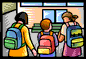 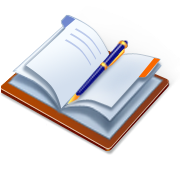 Student Copy
Pre-Assessment Quarter 2

Name ____________________
24
Student Directions:

Part 1 

Your assignment:
You will read 1 literary and 2 informational texts about Carlsbad Caverns.
As you read, take notes on these sources.  
Then you will answer several research questions about these sources. 

These will help you plan to write an article. You are going to write an article about Carlsbad Caverns that will be part
of a visitor’s travel brochure.
	
Steps you will be following:
In order to help you plan and write your article, you will do all of the following:
Read the texts about Carlsbad Caverns.
2.   Answer several questions about the sources.
3.   Plan your article.

Directions for beginning:
You will now read several types of texts. Take notes because you may want to refer to your notes while you plan your article. You can refer to any of the sources as often as you like. 

Questions
Answer the questions.  Your answers to these questions will be scored. Also, they will help you think about the sources you’ve read, which should help you plan your article.
25
Cave Swallows
Elizabeth Yeo 




Part 1
We were eating breakfast when Mom came into the kitchen to tell us some interesting news.

I slurped another mouthful of cereal off my spoon and heard Mom calling for Dad to come out of the garage (Dad is always fixing something in the garage).

My sister Mary turned the page of the book she was reading. She had just turned 11 a few weeks before and like me, she spent most of her time reading adventure stories.  Mary and I both longed to have adventures.

Dad came out of the garage.  He and Mom sat down across the table from us.

“Mary, Michelle,” Mom said, “Your dad and I have some exciting news.”

“Uh Oh,” I thought.  The last time Mom and Dad had exciting news, Mary and I had to go stay with Grandma Lynn for a week.   Grandma Lynn is OK but we usually spend most of our time helping grandma pull weeds out of her rose garden.  Not exactly an adventure! 

You see, Mom and Dad are spelunkers.  That means they love exploring caves.  Unfortunately, Mary and I usually have to stay with a “babysitter,” while they go exploring.

“Mary please put your book down,”  Dad said.  “We have some important news that you will both want to hear.  We’ve been invited to go to Carlsbad, New Mexico to help with an ongoing Cave Swallow study.  We’d like to take both of you girls with us.”

“Swallows?” Mary said. 

“Birds!” I said. “We’re going to go all the way to New Mexico (we live in California) to study birds?” 
 
“Now, now girls,” Dad said.  “These aren’t just any birds.  These are birds that live in the Carlsbad Caverns!  There are over 100 caves.  One of the cave chambers is the largest in the United States.”

At the mention of “caves,” Dad had my attention.

“Can we go spelunking like you and Mom?” I said to Dad.

“Yes! Yes!” my sister chimed in.

Although we were only 11 and 12 we both had wanted to go spelunking as long as we could remember.   Many times we had watched our parents prepare to go spelunking as they packed hard hats, hiking boots and knee pads.  Sometimes Dad let us try on the hard hats if we were careful.  

“Spelunking can be very dangerous,” Dad said.  “Cavers can fall, get lost, be hit by rocks or become exhausted.   Besides, we always go with another team of adults.  I’m sorry girls but you just aren’t old enough yet.” 

Before we could complain Mom said, “Look, you’ll still get to go inside a cave, but you’ll be safe and we will all learn something new about Cave Swallows.”
 
Mary and I didn’t say another word.  We helped Mom and Dad tidy up the kitchen and wash the breakfast dishes.  At least we were going to go inside a real cave!  We spent the rest of the day packing for our trip.  Being late July it was still really hot but Mom said to pack a light jacket because the cave would be chilly.
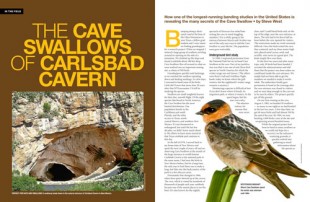 Grade Equivalent  4.3
Lexile Measure 760L
Mean Sentence Length 11.86
Mean Log Word Frequency 3.63
Word Count 984
26
Part 2
We arrived in the town of Carlsbad late the next day.  We were all tired but the first thing we did was meet up with Steve West for dinner.  Steve had been running the swallow monitoring program for 25 years!  He told my parents that their job would be to help trap swallows in a net as they flew out of the cave’s entrance.   Steve said Mary and I could help weigh and measure the length of each bird.  Before the birds were released they had to be banded.
 
“What’s banded?” I asked Steve.
 
“We put a small colored band around each Cave Swallow we catch,” Steve said. “Bird banding helps us identify birds and study how they are doing, their migration patterns, behavior and social structure as well as their life-span and survival rate.”
 
“Whew! OK,” I guess.  Steve laughed.  He knew that was a lot for us to remember.  But, it sounded really important.  Steve said the Cave Swallows were not endangered but until they began banding them, no one knew much about them or where the birds went for the winter.
 
After wishing us a good evening, Steve left and we drove to our motel.  We would spend the next day going into the caves with a tour guide.  Mary and I were so excited we couldn’t sleep.  We talked long into the night about the cave and could only imagine what we might see.  Maybe we were having an adventure after all!
 
Part 3
The tour was spectacular.  When we first entered the cave it seemed like a giant, never-ending hole.  









Our tour guide told us that in 1898 at teenage boy named Jim White, began exploring the caves with only a ladder.  He found room after room but no one believed him for a long time.
Cave Entrance
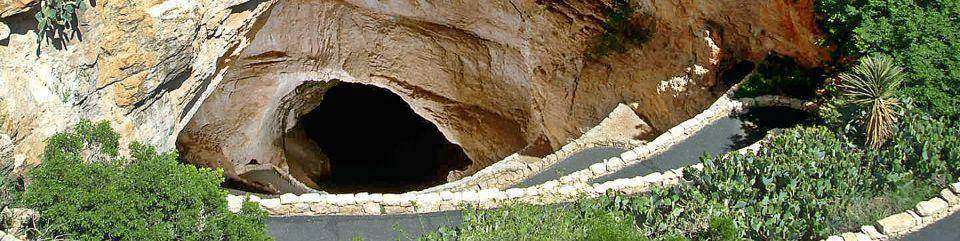 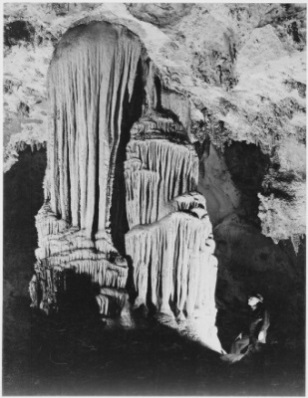 Most of the caves had names. “We’ve chosen the King’s Palace tour,” Dad said.  “It’s not as difficult to climb as some of the other tours.” 
 
Our tour guide led us to the deepest portion of the cavern open to the public, 830 feet beneath the desert surface.  There were four chambers inside the King’s Palace.   Each one was amazing.   It seemed like we walked for miles.  Afterwards, we ate a late lunch in an underground cavern!

I wanted to stay inside the cave forever but it was getting late.  The trip back to the top in the elevator was equivalent to going up 79 stories of a skyscraper!
King’s Palace
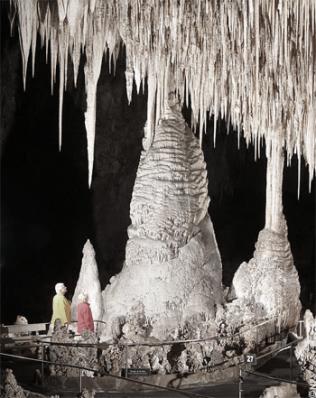 King’s Palace
Stalactites
Stalagmites
27
Part 4
The bird banding would begin that evening after the Carlsbad Caverns were closed to the public.  Those helping in the swallow monitoring program met at the entrance of the cave.  A net was stretched with 10 foot long poles across a wide spot.  Before long we saw birds strike the net and become entangled in it.  
 
“Does it hurt them?” Mary asked one of the volunteers.
“No,” one lady responded.  “We lower the net and remove the birds and collect our data.  Then if a bird doesn’t have a colored band we put one on before we releasing it.   Last year we banded over 1,000 Cave Swallows.” 
 
We watched as the birds were weighed and measured.  Steve showed us how to hold a bird to measure its wing span.   Most were about 4 inches in length.
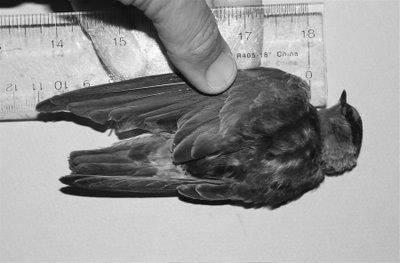 Measuring a Swallow
It was fun to help with the birds, but after a few days Mary and I wanted to search around the area more.  Mom and dad told us not to go out of their sight or back into the cave.  We took a lot of photographs.  Mostly we saw a lot of desert creatures like horned toads and roadrunners.  There was a lot of brush and cactus everywhere.  It was a good thing we wore boots!
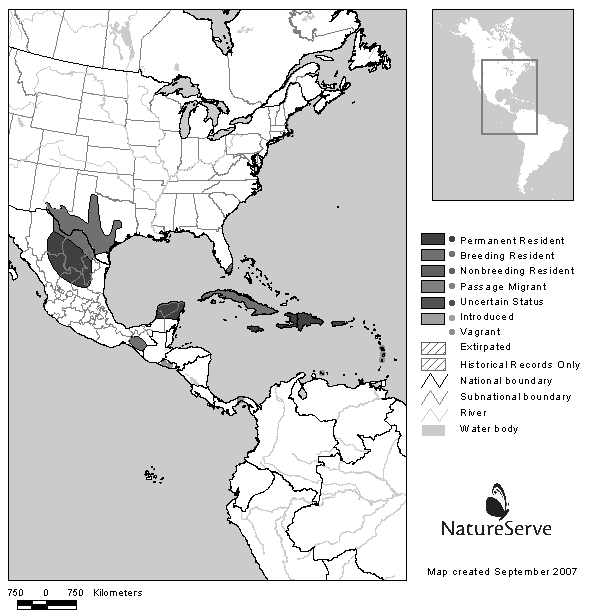 Migratory Path of the Cave Swallow
Part 5
I was sad to leave but we were both excited to get back home and tell our friends about our adventure.  We learned a lot of things we could share in school next fall too. 

As we left I remembered something.  “Just where do the Cave Swallows migrate for the winter?  We forgot to ask!”

Dad just laughed, “You were too busy seeing everything to even think about it. In 1994 the Cave Swallows were found wintering from the west coast of Mexico and south to El Salvador.  Everyone thought they would migrate in caves so it took a long time to figure it out!  The Cave Swallows were roosting in sugar cane and grain fields!  They fooled us all!”

Mary and I smiled.  We were glad to know where the swallows migrated.  “That’s really neat dad,” I said, “But I’m glad we are migrating back to California!”
28
1. How does Part 1 of Cave Swallows most help develop the story?
 
It is the beginning of the text selection.

Part 1 prepares the reader for what is about to unfold.

The characters are introduced.

Part 1 connects the characters to what they are doing for breakfast.
2.    What explains the sisters’ first reaction about going to Carlsbad?

They were afraid they would have to stay with Grandma Lynn.

They were busy eating breakfast.

The sisters had wanted to go spelunking as long as they could remember.

Mom said they would all learn something new.
29
3. How do you know that the story is told in the first person?

Michelle uses the words, “I” and “we” in the story.

B. The story is told in the present tense by Mary.

C. The words, “they” and “them” are used in the story.

D. Dad uses the words, “I” and “you” in the story.
What two statements of evidence best explain the point of view of the narrator?

“Mary and I both longed to have adventures.”

“It was fun to help with the birds.”

At the mention of “caves,” Dad had my attention.

“There was a lot of brush and cactus everywhere.”
30
5. Which part of the map best helps the reader to understand the migratory path of the Cave Swallow?

the star

Central America

the arrows

South America
6.  What specific information shown in the photograph “Measuring a Swallow,” contributes most to understanding  what was measured?

the ruler

how the bird was being held

what a cave swallow looks like

the wing next to the ruler
31
32
Grade Equivalent 7.0
Lexile Measure 870L
Mean Sentence Length 13.46
Mean Log Word Frequency 3.59
Word Count 498
Who Was Jim White?  
Elizabeth Yeo
Jim White was a ranch hand in Carlsbad, New Mexico.  He worked for pioneer ranchers who were mining bat guano from the outer areas of the limestone caves near Carlsbad.  Bat guano is another name for bat droppings. Pioneers had discovered that bat guano made excellent fertilizer for the farmers.  He was hired as foreman at the mines, although he was just a teenager!  

But Jim White wasn’t like other teenagers.  He was not happy with mining just the outer areas of the caves.  The caves were near Jim’s home.  Jim often saw huge numbers of bats leave the cave in the early evening.  The numbers of bats were so vast they seemed to form a thick cloud of black as they left the caves to feed.  He thought limestone caves must be very large because there were so many bats. 

Jim knew the miners only entered the outer areas of the caves because there was a 60 foot drop off! No one wanted to go much further into the caves.  But, Jim was curious.  In 1898, at the age of 15, he began exploring the caves with only a ladder.

Jim found a vast underground wilderness of huge rooms and corridors.  He told many people about what he had found but they did not believe him.  The idea of huge underground rooms and corridors was  just too much for many people to believe!

In spite of what people thought, Jim spent many years exploring the underground rooms alone.  He gave many of the rooms inside the caves the names they still have today. 

Finally, twenty-one years later in 1915, Ray V. Davis, a photographer went with Jim to some of the underground rooms and took pictures.  Davis displayed some of the pictures in the nearby town of Carlsbad. The town’s people of Carlsbad were excited especially to see the photographs of stalactites and stalagmites. 

Jim began to give tours of the caves to fascinated residents of Carlsbad.  He used pulleys, ropes and even a guano-harvesting mining bucket to lower people down into the depths of the caves.  

In 1923 the caverns were officially named Carlsbad Caverns.  Two years later in 1925 the caverns were declared a national monument.  After 1925, a staircase was built from the entrance to the Bat Cave to make it safer for visitors to go down into the caverns.   Eventually paths, stairs and even elevators would be installed in the caves.

In 1972 the entire cave was opened to guided tours.  In 1986 even more passageways were discovered.  As of 2005, the cave has been found to extend more than 110 miles beyond what was previously thought.  There is still much exploring to be done.

Jim White died in Carlsbad at the age of 63 in 1946.  He is credited as the discoverer of the caves and is often called “Mr. Carlsbad Caverns.”  Throughout his life he explored, guided and promoted the sharing of the caverns with the public.
33
Grade Equivalent  5.9
Lexile Measure 880L
Mean Sentence Length 11.09
Mean Log Word Frequency 3.20
Word Count 255
How Limestone Caves are Formed
                                                                         Elizabeth Yeo 
What is Limestone?Limestone is a rock formed by sea animals from long ago like coral and shellfish. Pure limestone is white in color.  Limestones of different colors have mixtures of sand and clay.How Limestone Caves are formedLimestone caves are formed out of limestone rocks. Limestone can only be dissolved in rainwater! As the rainwater falls, it enters tiny cracks in the rock.  This creates even more cracks in the limestone. Over millions of years rainwater is constantly eroding the rock, forming caves.   The longer the water has been eroding the rock, the larger the cave will be.

Three Stages of Limestone Cave Formation
Stage IDuring the first stage rainwater flows through tiny cracks in the limestone rock. The rainwater trickles down. A few cracks have been created because of the water pressure. The darkest shades show where limestone has been eroded.






Stage IIDuring stage two sink holes (large holes leading underground) are formed. Even more rainwater flows through the sink holes. The pressure of the flow creates spring water openings. The darkest shades now show that the rainwater has eroded large middle parts of the limestone rock.  








Stage IIIDuring stage three, more sink holes are formed. The darkest shades show that middle parts are still being eroded.  Now the bottom part of the limestone rock is being eroded too causing columns of stalagmites to form. The entire dark shaded area is the cave.  It continues to expand over many years as water keeps flowing.
Tiny Cracks
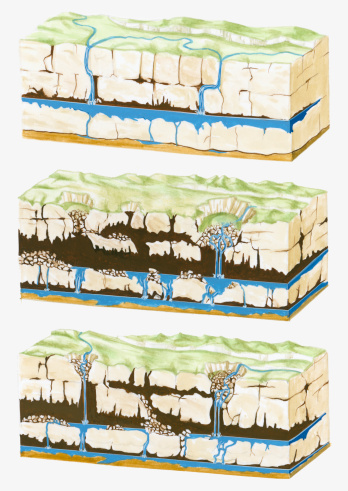 Limestone Begins to Erode
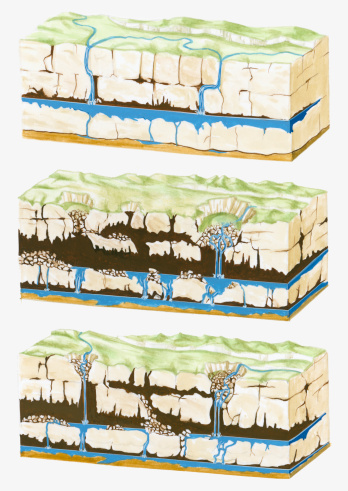 Sink Holes
Sink Holes
Middle Parts
Spring Water
Openings
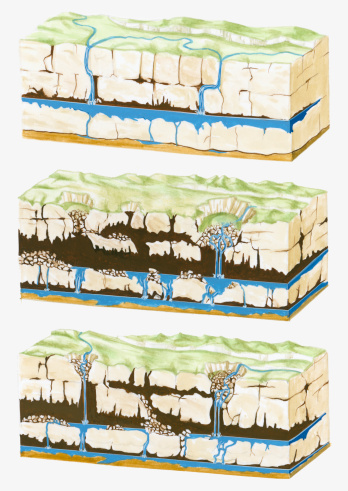 Sink Holes
Sink Holes
Caverns Formed
Spring Water
Openings
Bottom Eroding
34
9.   Why were the text structures in both Who Was Jim White? and Cave Swallows, effective?

Both texts reveal events in a sequence from beginning to end that help the reader knows what happens first, next and last.

Both texts describe events and help the reader identify why events happened.

Both texts have descriptive details to help readers visualize information.

Both texts present a problem to the reader that needed a solution.
Why did the text structure in How Limestone Caves are Formed need to be different than in Who Was Jim White?
          

Who Was Jim White? is a true story written in a third person point of view retelling the chronological discovery of Carlsbad Caverns while How Limestone Caves are Formed, informs the reader of a descriptive process.

Who Was Jim White? is a true story written in a first person point of view retelling the chronological discovery of Carlsbad Caverns while How Limestone Caves are Formed, shows a problem and solution.

Who Was Jim White? is a true story written to retell cause and effects events, while How Limestone Caves are Formed is explanatory.

Who Was Jim White? requires a text structure describing events while How Limestone Caves are Formed, informs the reader about a process.
35
11.  Based on the texts How Limestone Caves are Formed and Who Was Jim White?, how do we know the formation of Carlsbad Caverns took millions of years?

Scientists have discovered how old Carlsbad Caverns really are.
 
Jim White discovered that Carlsbad Caverns had huge underground rooms.

The longer rainwater has been eroding an area of limestone underground, the larger the caverns will be.

Limestone is formed by sea animals like coral 
       and shellfish which existed long ago.
12. Which statement best explains the different purposes of the two texts Who is Jim White? and How Limestone Caves are Formed?

The reader can learn how limestone caves were created by rainwater.

In, Who is Jim White? you can learn how limestone caves are formed over millions of years and can have many rooms and corridors.

You can learn how dangerous cave exploring
        can be and how farmers used bat guano for fertilizer.

The reader can learn about a man who explored Carlsbad Caverns in one and how rainwater creates limestone in the other.
36
13. What is the main purpose of the illustrations shown in the Three Stages of Limestone Cave Formation?

The illustrations show how rainwater dissolves limestone.

The illustrations help the reader to see what caves look like at each of the three stages of formation.

The illustrations show how rainwater flows through the tiny cracks of the limestone rock.

The illustrations help the reader to understand that caves can take millions of years to form.
14. Which statement explains when the middle part of the limestone rock first begins to erode? 

Rainwater enters the tiny cracks of the limestone rock.

The middle part of the cave continues to expand.

Pressure from spring water allows even more rainwater to flow into the limestone.

The cave continues to expand over millions of years.
37
38
39
18. Read the paragraph below. (Write and Revise W.5.2b)

There are more than 118 known large caves inside Carlsbad Caverns. They are some of the biggest and longest caves in the world. Visitors often take pictures of the caves. One large cave chamber, the Big Room, is almost 4,000 feet long. It is the third largest chamber in North America and the seventh largest in the world. 

A student is revising this paragraph and needs to take out information that does not support the main idea of this paragraph. 

Which of the following sentences do not support the main idea of the paragraph?

A  They are some of the biggest and longest caves in the world. 

B. Visitors often take pictures of the caves. 

C. One large cave chamber, the Big Room, is almost 4,000 feet long. 

D. It is the third largest chamber in North America and the seventh largest in
    the world.
40
19.  Combine the two sentences in the best way that does not change the meaning of the original sentences. 
L.5.3.a Sentence Meaning, Target 8

Stalactites grow down from the ceiling of a cave.
Stalagmites grow up from the floor of a cave.

Stalactites and stalagmites grow down from the ceiling of a cave.

Stalactites and stalagmites grow up from the floor of a cave.

Stalactites grow down from the ceiling, and stalagmites grow up from the floor.

In a cave, stalactites grow down from the ceiling while stalagmites grow up from the floor.
20. Read the sentence below. 
L.5.2b  Edit and Clarify, Target 9
Inside the cave was well lit and had stairs.

      Which sentence shows where the comma should be placed?

       A. Inside the cave, was well lit and had stairs.

       B. Inside the cave was well lit, and had stairs.

       C. Inside the, cave was well lit and had stairs.

       D. Inside, the cave was well lit and had stairs.
41
Part 2 

You will:
Plan your writing.  You may use your notes and answers. You may use a graphic organizer

Write – Revise and Edit your first draft (your teacher will give you paper).

3.     Your assignment: Part 2 
         You are going to write an article about Carlsbad Caverns that will be part of a travel brochure for visitors.  In your article be sure to do the following:

	a.  Explain the background of the cave.
         b.  Describe the cave (what visitors might see and do).
         c.  Inform readers about plant and animal life near the cave.


You will be scored by…
42
43
44
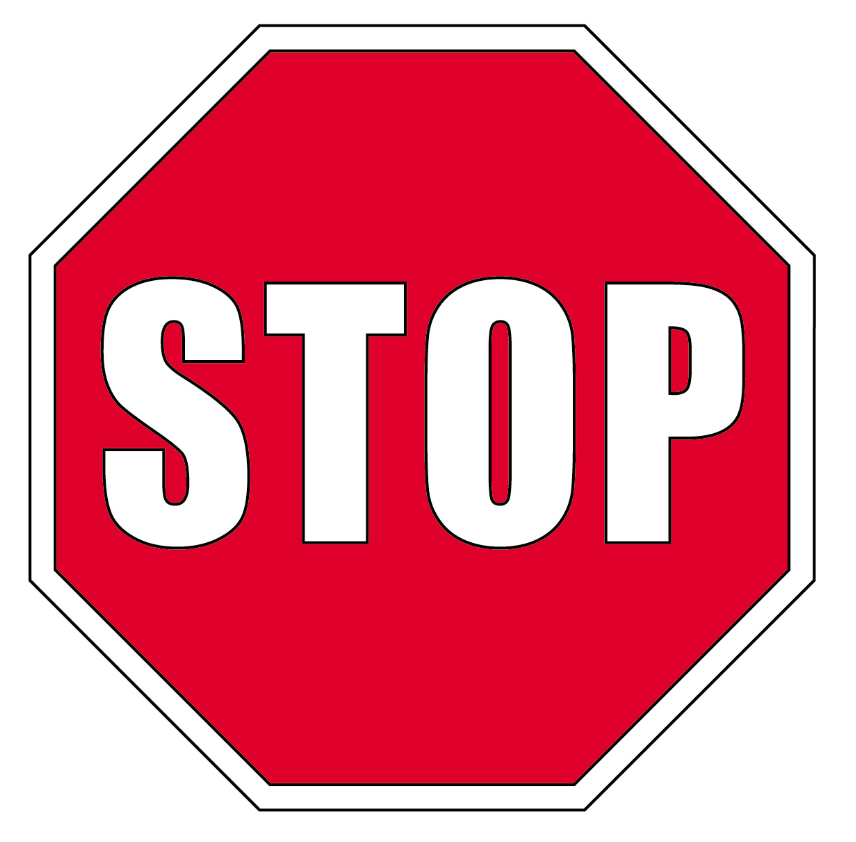 STOP
Close your books and wait for instructions!
45
Student Scoring Color the box green if your answer was correct. Color the box red if your answer was not correct.
46